«Полезные ископаемые Кингисеппского района»
Размещение полезных ископаемых в Ленинградской обл.
Кингисеппский район. Рельеф
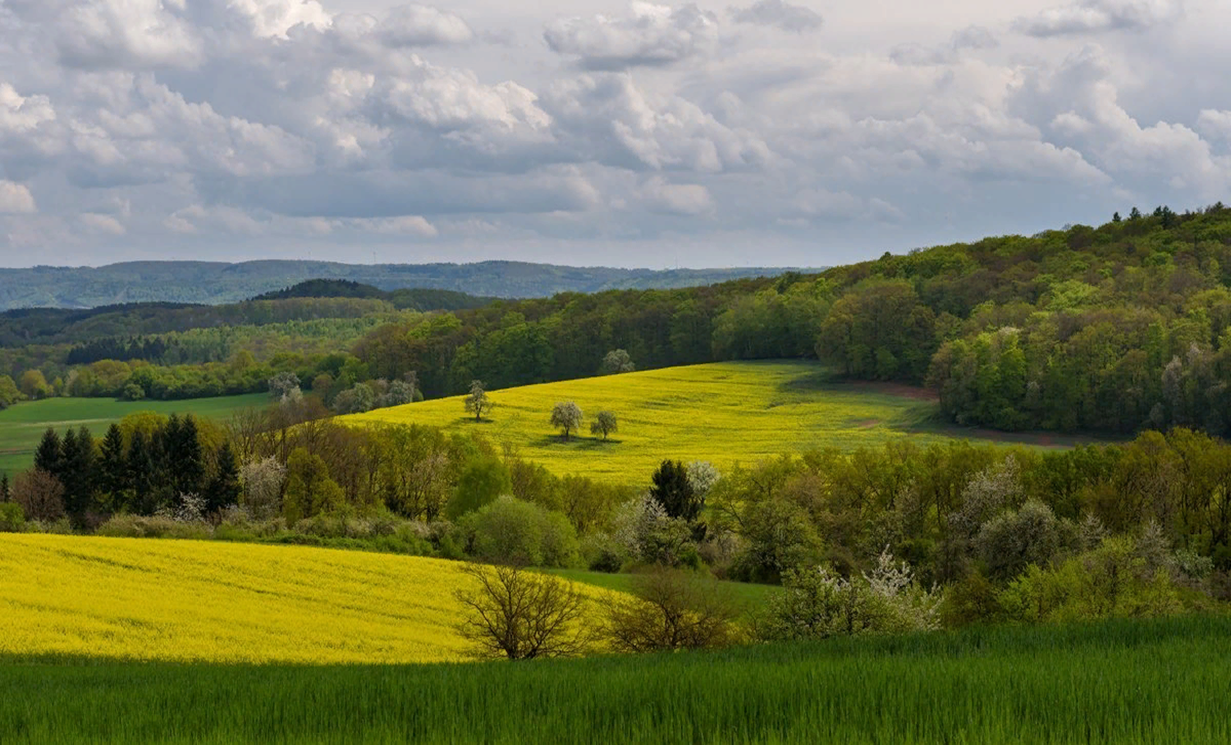 Полезные ископаемые Кингисеппского района
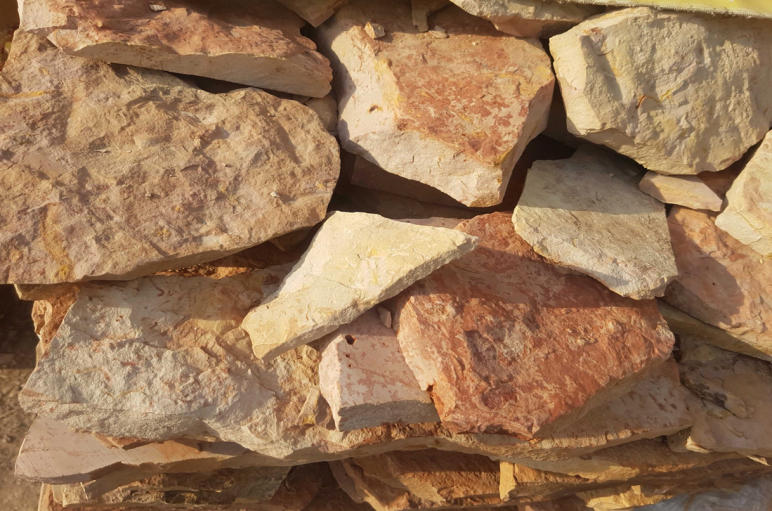 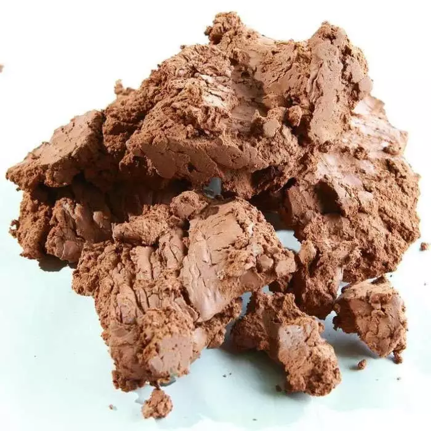 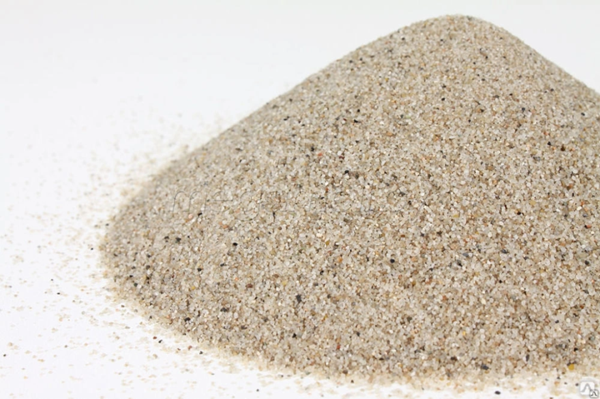 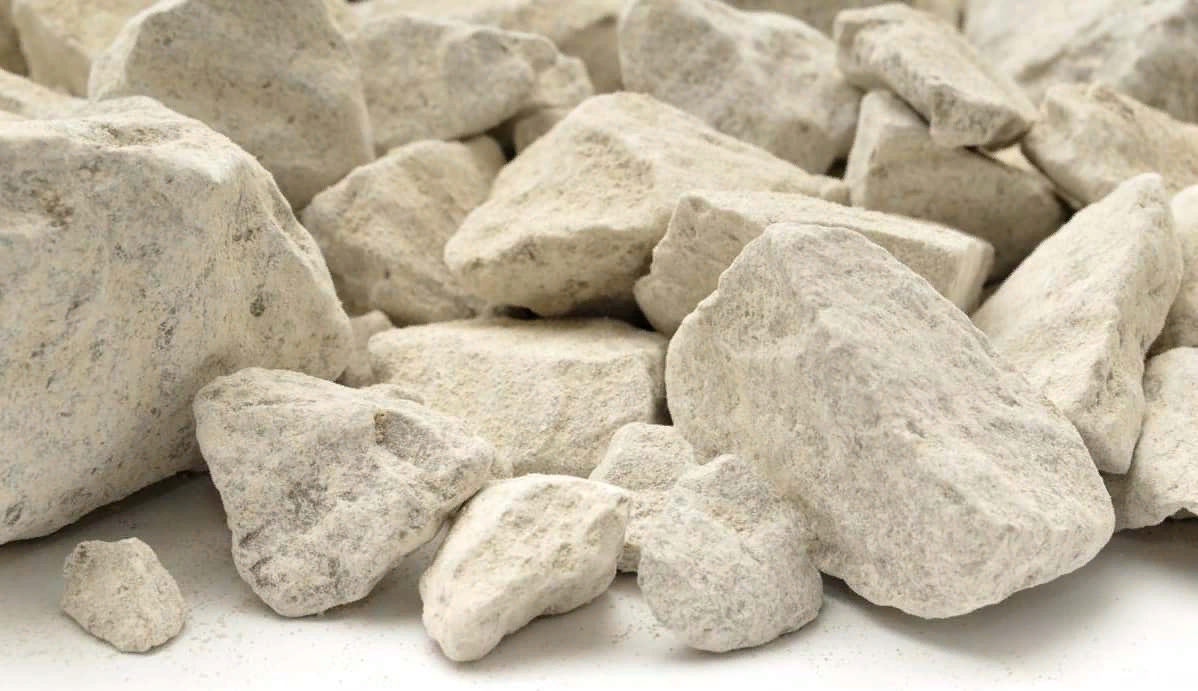 Фосфориты
.
Известняки
Доломиты
Горючие сланцы
Торф
Глина
Стекольный песок
Песок
Сапропель
Песочно-гравийный материал (ПГМ )
.
Загадки
Тот, кто плохо меня знает,   Часто грязью называет,   Но коснусь умелых рук,   И украшу вокруг:   Дам игрушки я вам, детки,   Взрослым- вазы, статуэтки,   Кирпичи, тарелки, блюдца   У меня для всех найдутся
Из растений на болоте я    могу образоваться.Ты со мною осторожно должен обращаться.У животных в их жилище уберу я влагу,Чтобы урожай был лучше, смело в почву лягу.Если станешь замерзать ты, я теплом согрею,Заболеешь, я лекарство дать тебе сумею.
К вам меня послало море,Чтобы вы не знали горя,Чтоб везде, где только б смог,В жизни людям я помог.Побелю вам потолки,Дам зубные порошки,Мелом в школе появлюсьИ на стройке пригожусь.
Любопытный Человек
     Обошел не мало рек
      Горы, Воды и Леса
     И нашел в них Чудеса
Моим предком был гранит, Но я не этим знаменит. Я могу быть желтым, серым, Даже красным или белым. Я сыпучий, не горючий. Для детей нет друга лучше: Можно куличи лепить, Можно замки возводить, Можно бегать босиком И лежать на мне потом. Я собой украшу речку, Безопасность обеспечу,И стараюсь день и ночь, Чтоб строителям помочь.
.
Список использованных источников
1.Полезные ископаемые Ленинградской области https://obrazovaka.ru/geografiya/poleznye-iskopaemye-leningradskoy-oblasti.html-
2. КОНЦЕПЦИЯ социально-экономического развития территории муниципального образования «Кингисеппский муниципальный район» Ленинградской области на период до 2025 года  https://kingisepplo.ru/images/AMO/deyatelnost/ekonom-razv/economica/strateg-planir/rayon/npa-790-pril.pdf
3.«Полезные ископаемые» урок.рф›presentation/20807.html
4. https://uchitel.pro/ полезные-ископаемые/
5 https://ru.wikipedia.org/wiki/Полезные_ископаемые
6.  https://cutvideo.ru/zagadki-pro-gornyye-porody-s-otvetami/ загадки